~ Featured Dine-In Selections ~
ENTREES

Beet Salad~ $12
Roasted Beets on a bed of Spring Mix & Spinach with Goat Cheese & Toasted Walnuts.
Topped with Balsamic Vinaigrette. (GF, Vegetarian)
 
Salmon Sushi Bowl~ $13
Roasted Salmon on a bed of Brown Rice with Spinach, Cucumber, Avocado & Red Onion. Topped with a Sriracha Mayo Drizzle & Nori Seaweed. (GF, DF)
 
Greek Chicken Tzatziki Bowl~ $12
Greek Chicken on Salad Greens with Cucumber, Avocado, Kalamata Olives, Roasted Red Peppers, Onion, Tomato, Feta Cheese, Tzatziki & Ginger Tahini Dressing. (GF) 
 Lemon Butter Shrimp~ $13
Over Parmesan Corn Polenta (GF) 
Half Deli Sandwich & Soup or Side Salad Combo ~ $9
Mix it up, choose any two. 



Soups 
Chicken and Rice Soup~ $4/$7

Vegan African Yam Soup (GF, Vegan) ~ $4/$7


**All Entrees & Soups Made with In-Season Locally Sourced Organic Vegetables!**
SWEET TREATS

Be sure to save room for dessert… All desserts are made from scratch by our in-house baker Donna and are constantly changing for freshness. Check our current menu or ask your Server. 



BEVERAGES

~ Founders Porter
~ Laya Red Blend Wine

~ Freshly Brewed & Hot     French Roast Coffee 

~ Assorted Herbal Teas

~ Cold Sips include    Hosmer Sodas 
   & Flavored Seltzers
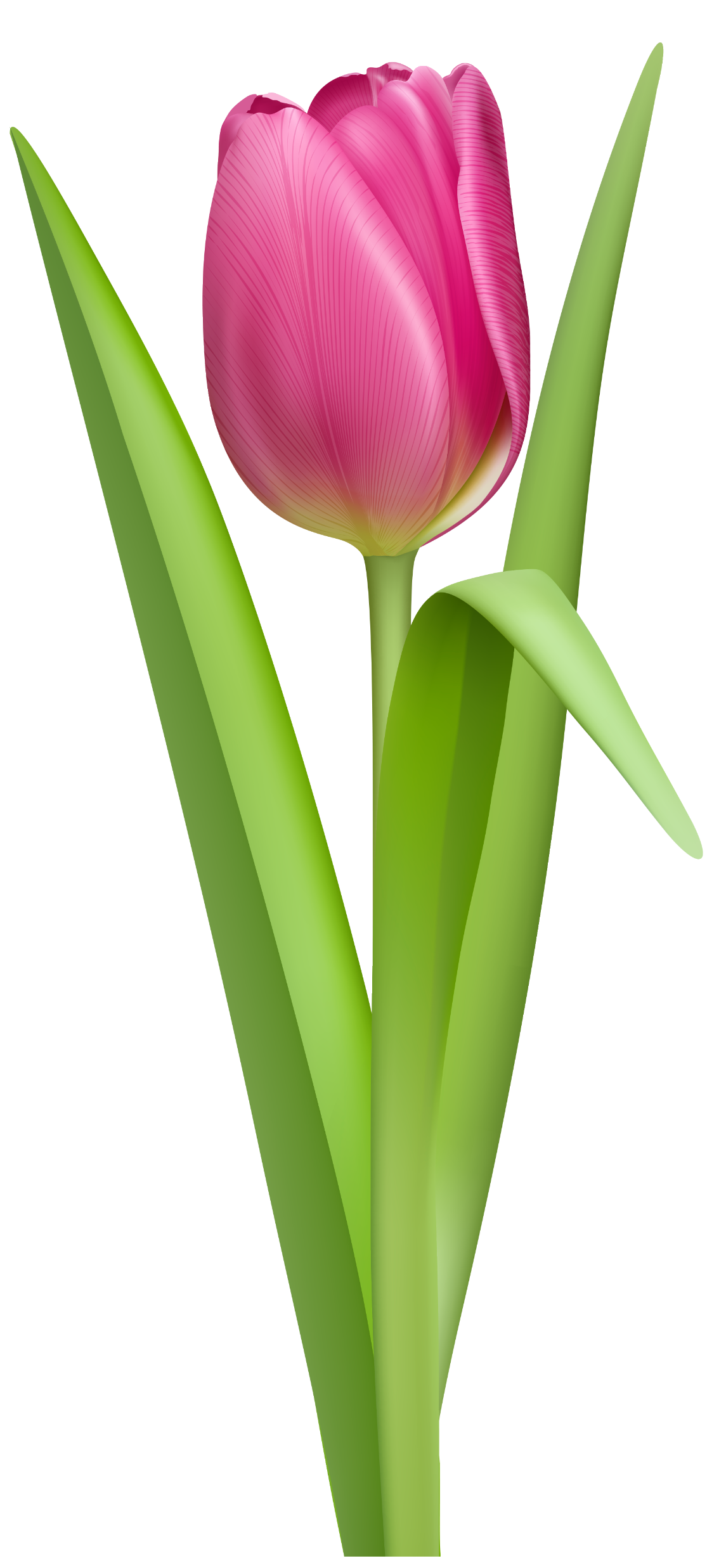 Gluten Free: GF  ~ Vegetarian: VEG ~ Vegan: V ~ Dairy Free: DF